Создание современной здоровьесберегающей среды образовательной в условиях организации дополнительного образования
Алексин -2019г.
Если нельзя вырастить ребенка,
чтобы он совсем не болел,
то, во всяком случае, поддерживать у него
высокий уровень здоровья вполне возможно.
                                                    Н.М. Амосов, академик
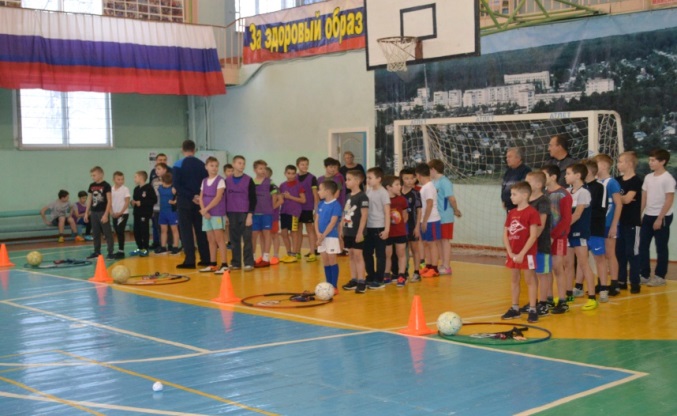 Дополнительное образование ДЮСШ № 3 «Атлет»
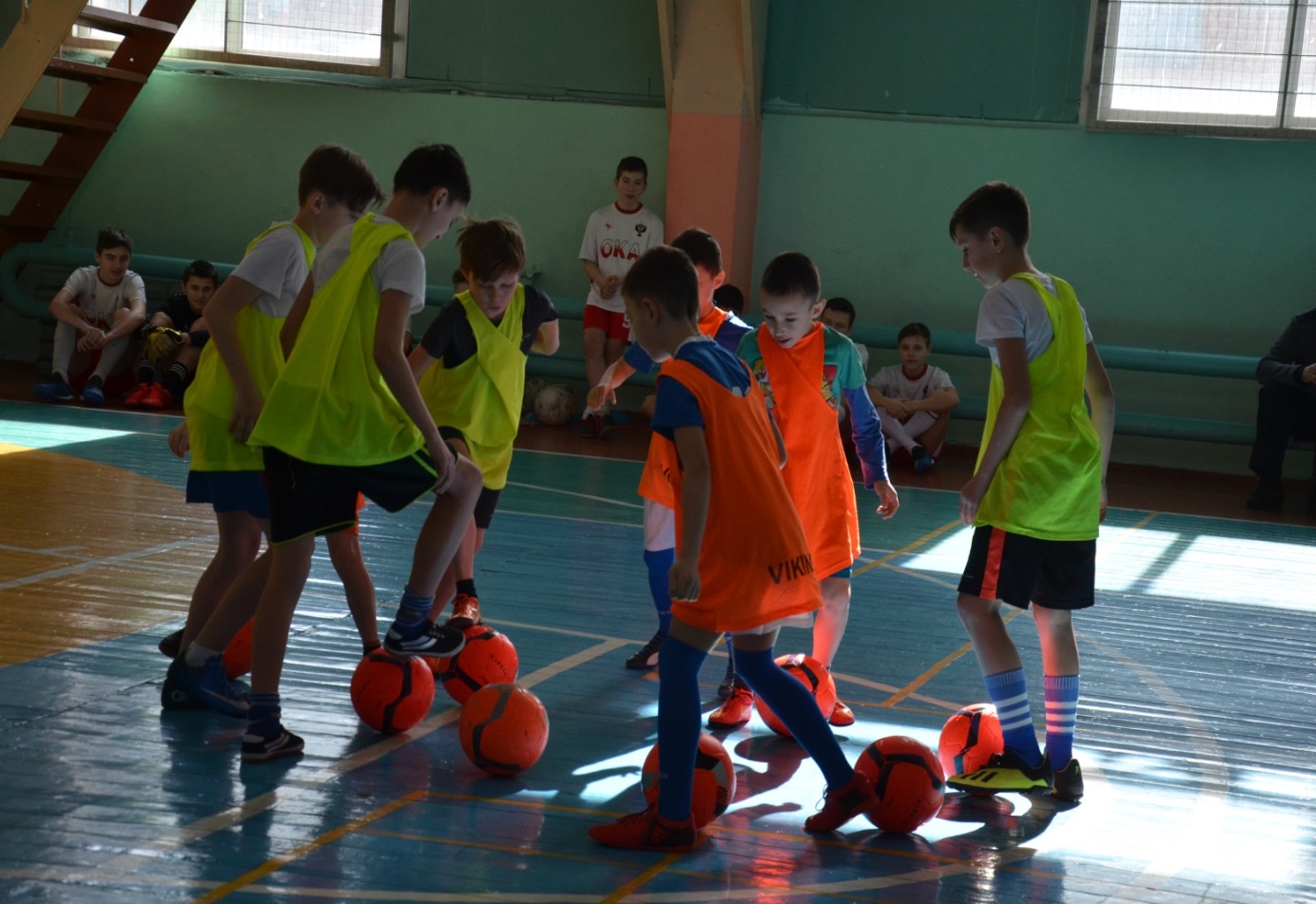 Профилируемые виды спорта
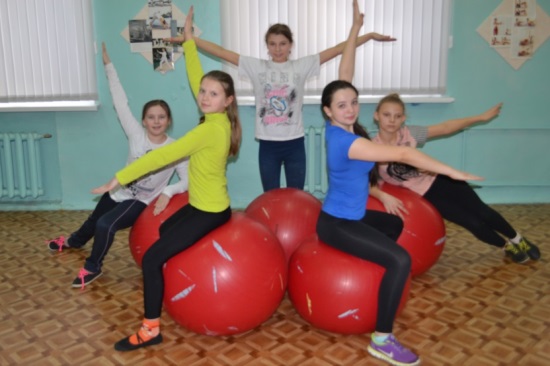 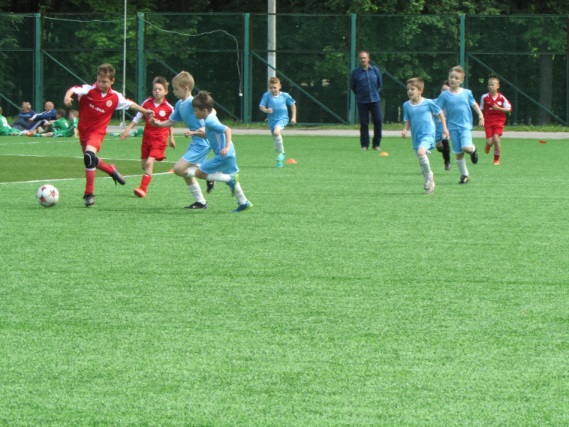 Количество обучающихся: 
  2017- 442 человека                                                           
  2018 - 456 человека                                  
  2019 - 462 человека
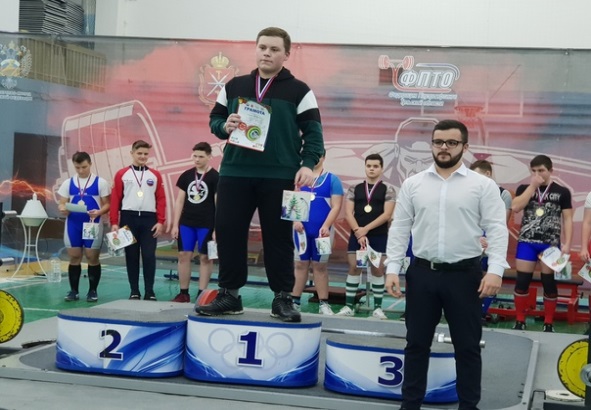 Аэробика
Пауэрлифтинг
Футбол
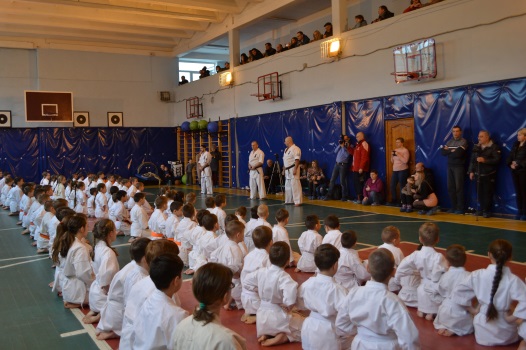 Самбо
Каратэ
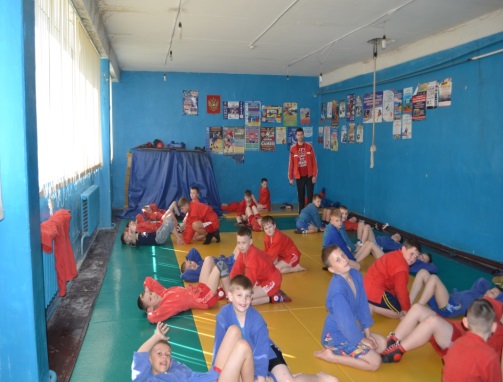 Самбо
Модель здоровьесбережения
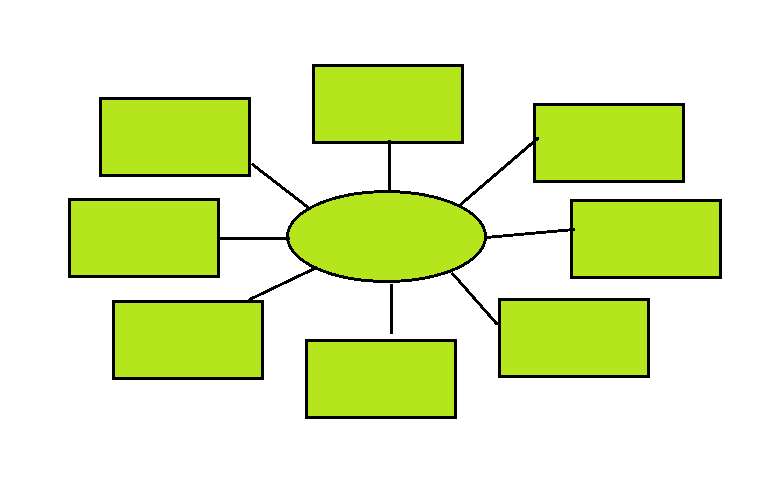 Инновационная деятельность
 в направлении
 здоровьесбережения
Учебная деятельность
 на основе здоровье-
сберегающих 
технологий
Обеспечение безопасности 
обучающихся
Здоровьесберегающая 
среда учреждения дополнительного образования
Физическая
 культура и спорт
Пропаганда 
ЗОЖ
Мониторин здоровья и
 физического
 развития
Медицинское сопровождение учебно-
воспитательного 
процесса
Сотрудничество
 с родителями
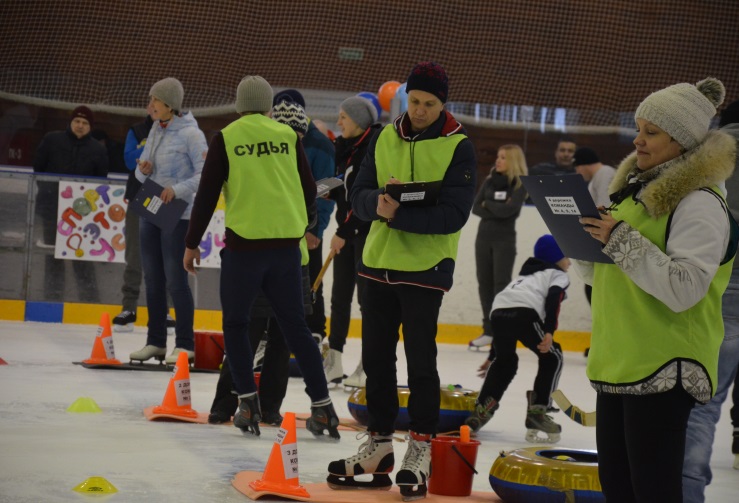 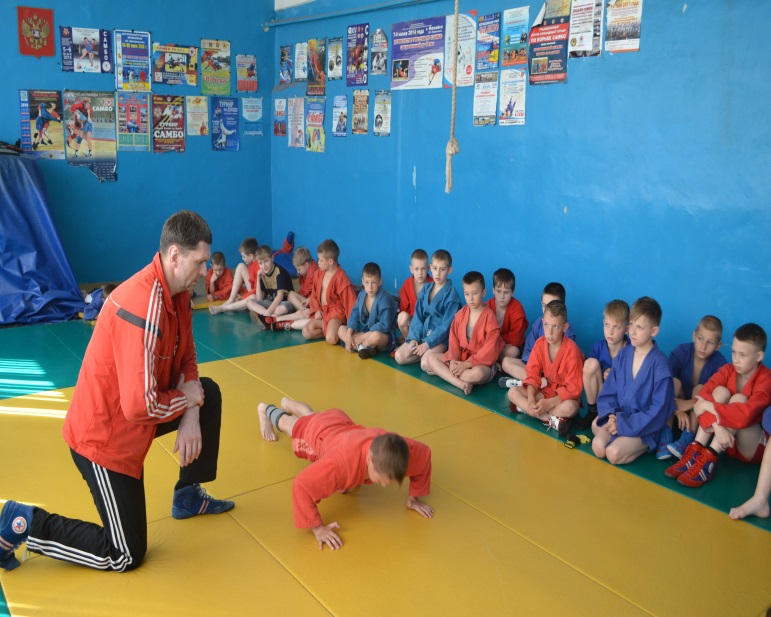 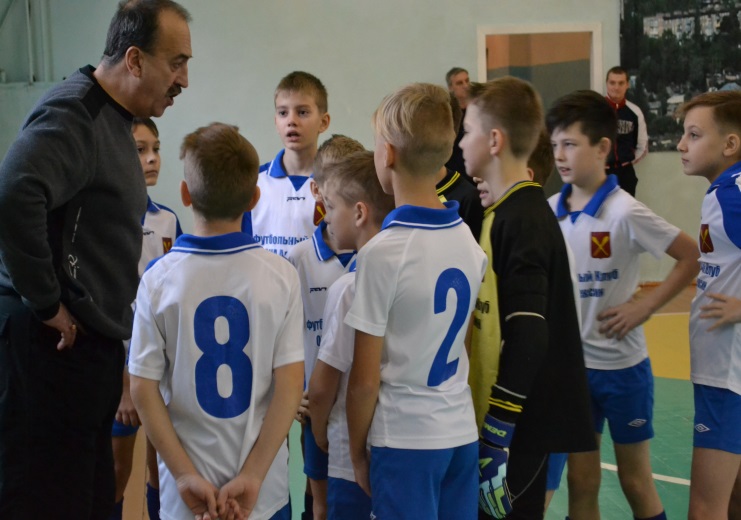 Квалификационные категории  педагогических и руководящих кадров
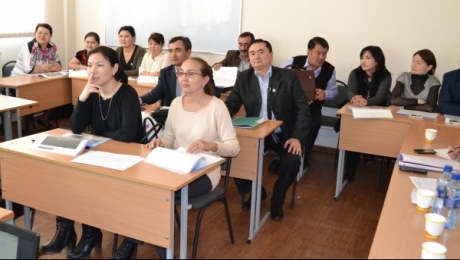 Педагогические  работники,  имеющие звания и награды
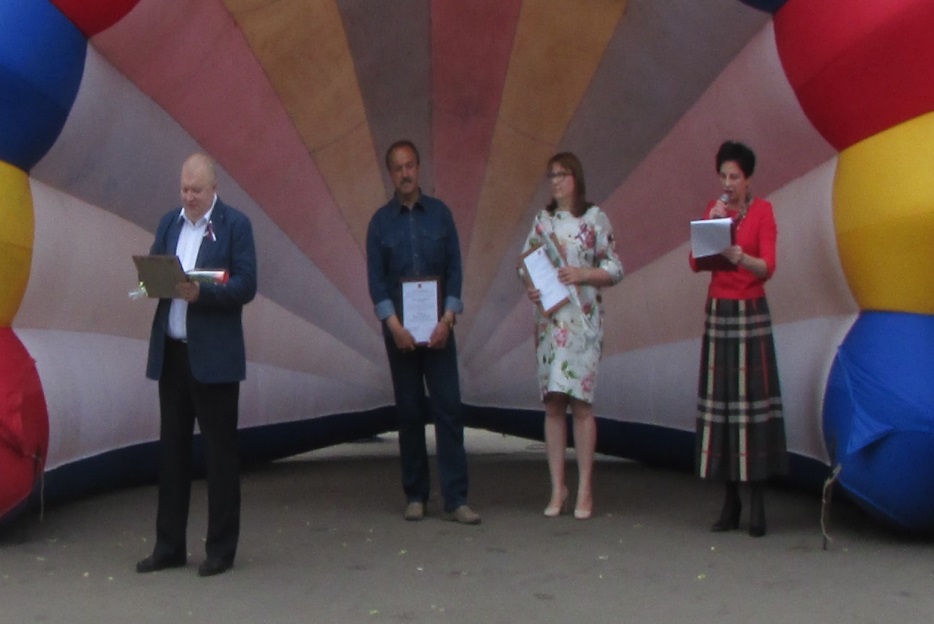 Образование педагогических  и руководящих работников
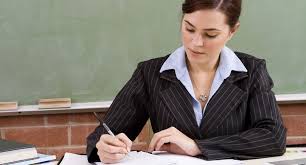 Педагогический стаж педагогических и руководящих  работников
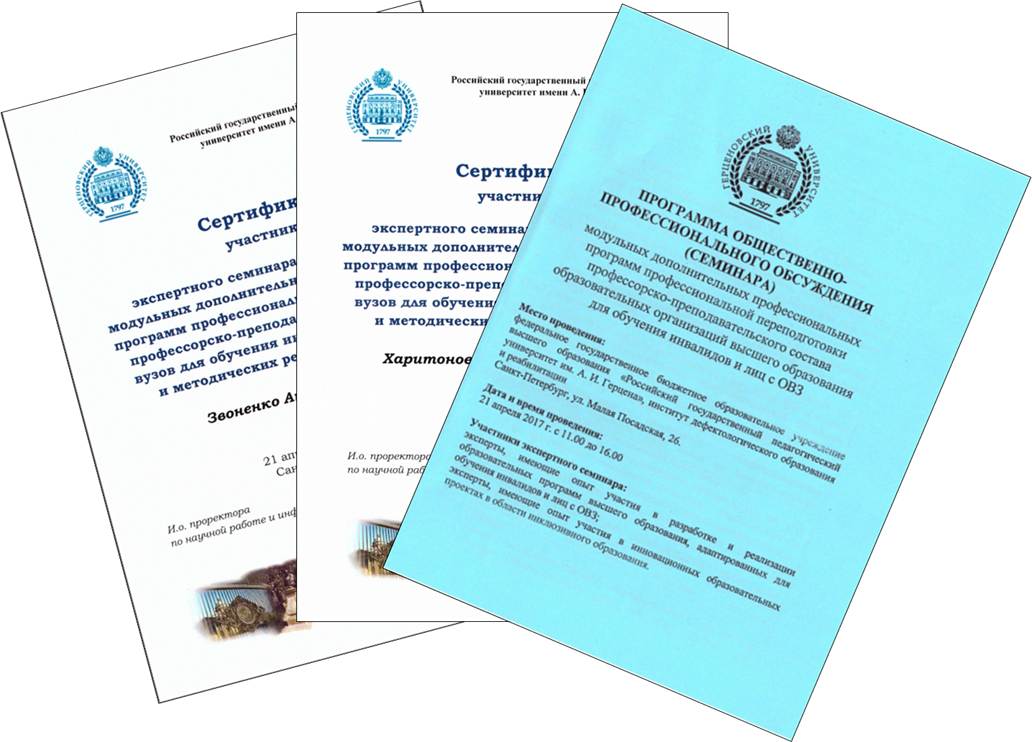 Возраст  педагогических  работников
Участие педагогов в соревнованиях, конкурсах
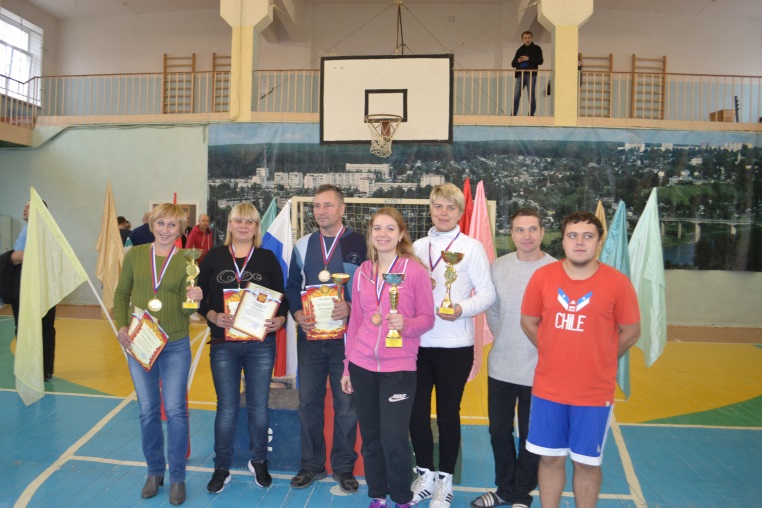 Выступление на соревнованиях
Выступление на соревнованиях
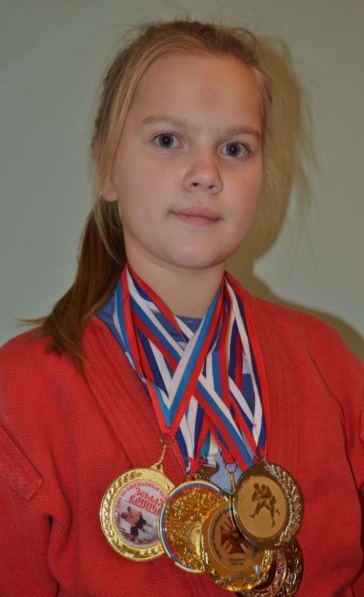 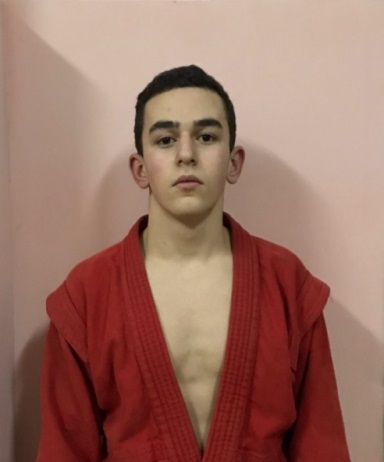 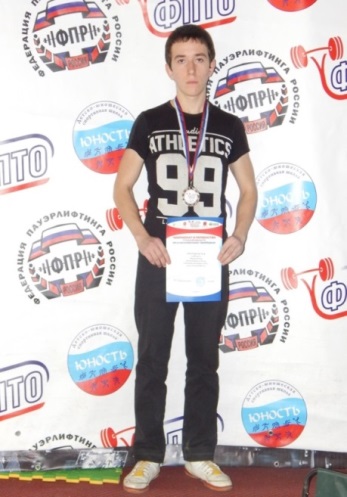 Оздоровление детей
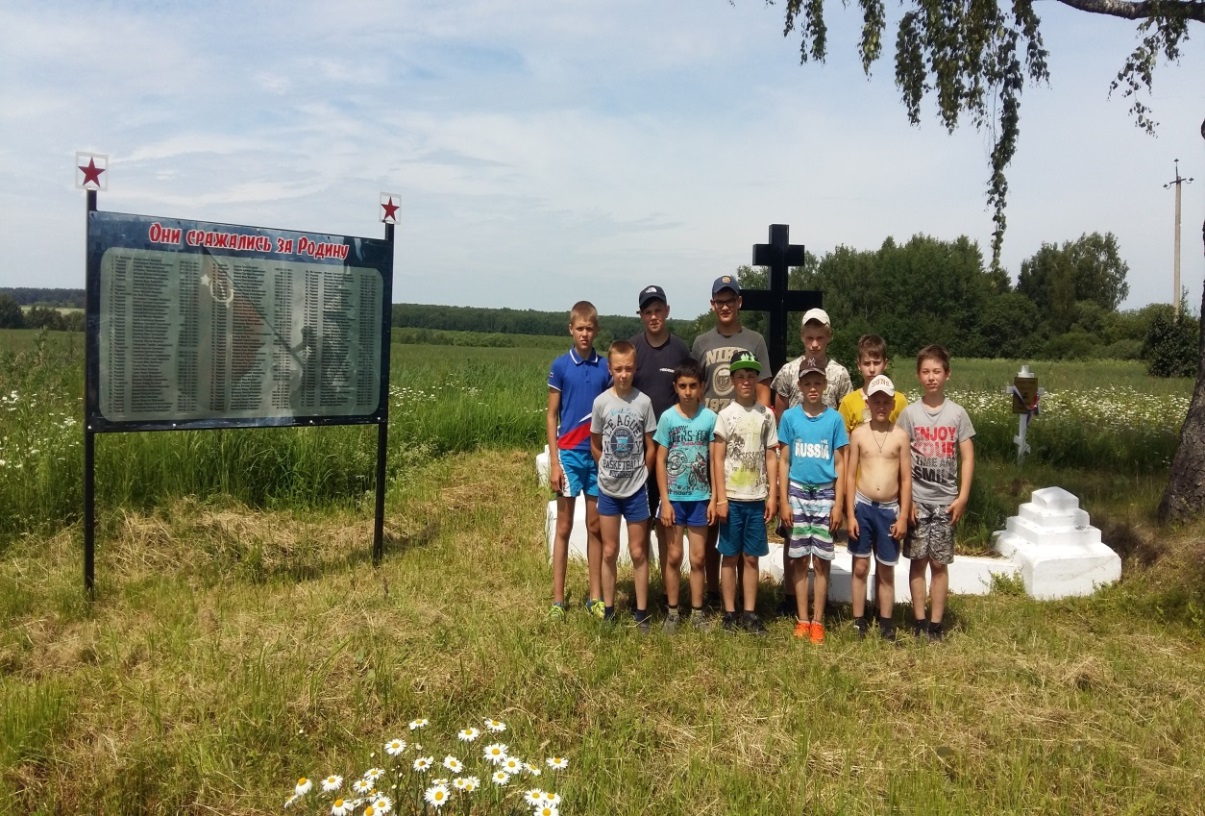 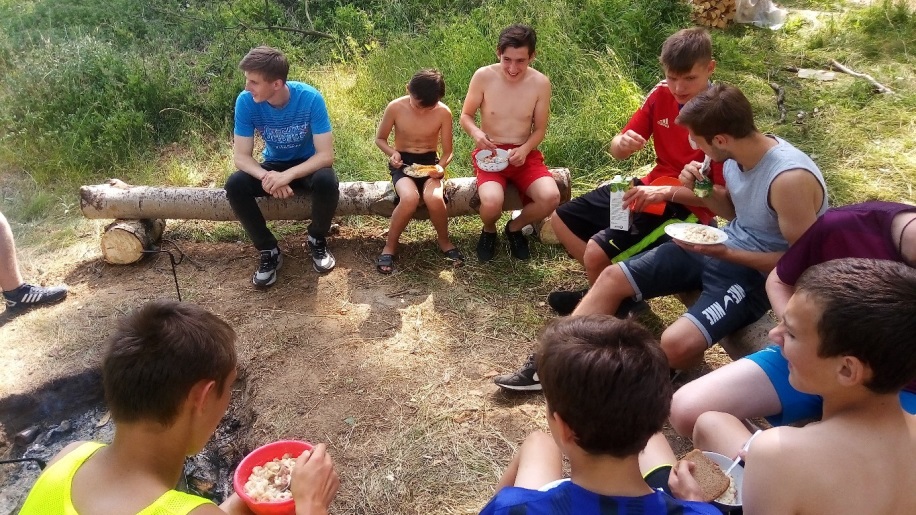 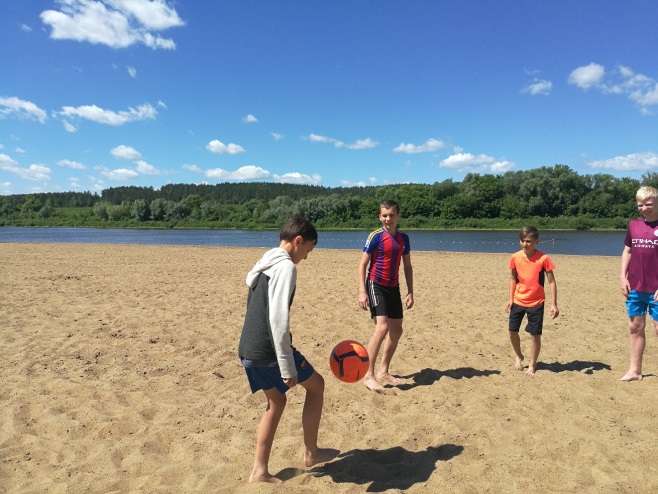 Мероприятия ЗОЖ
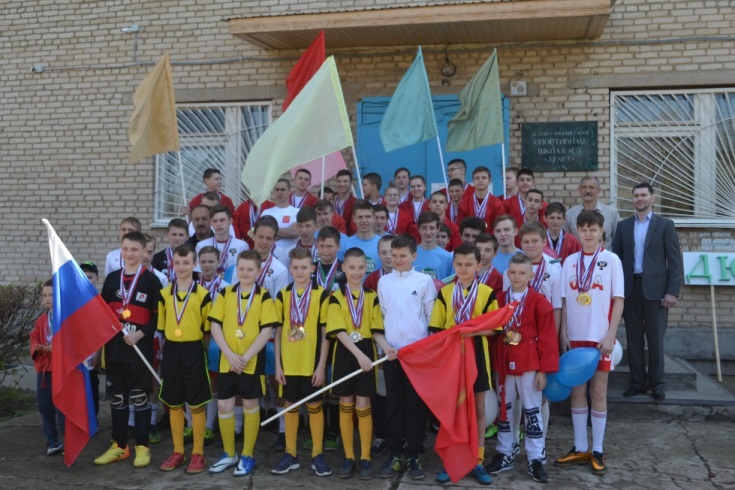 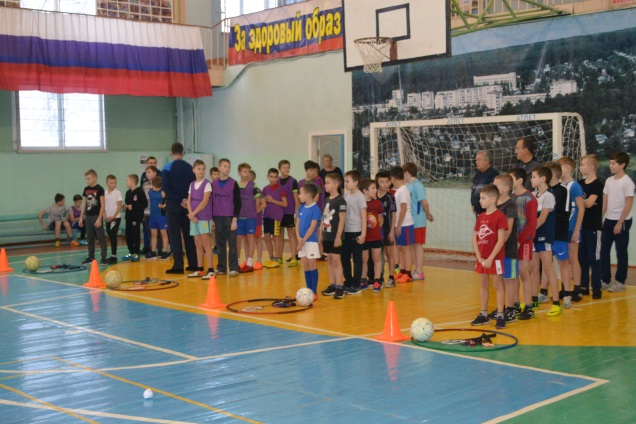 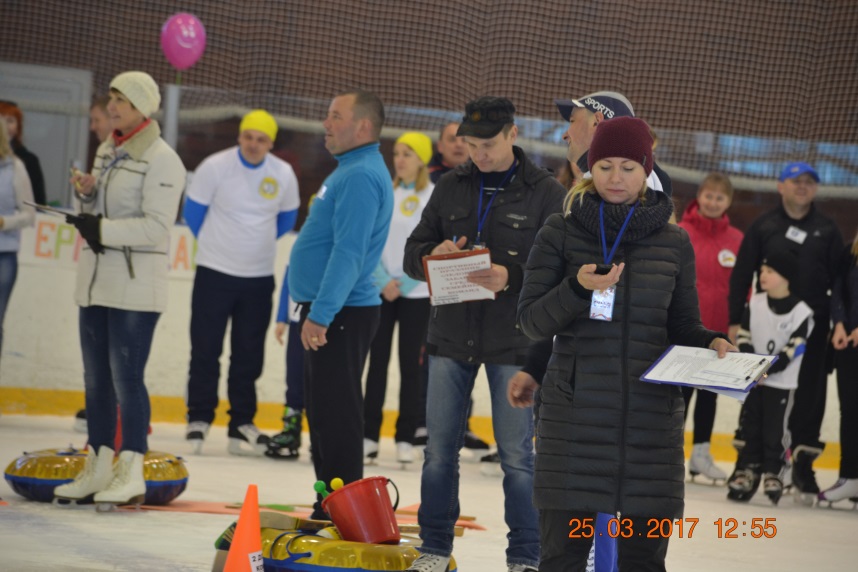 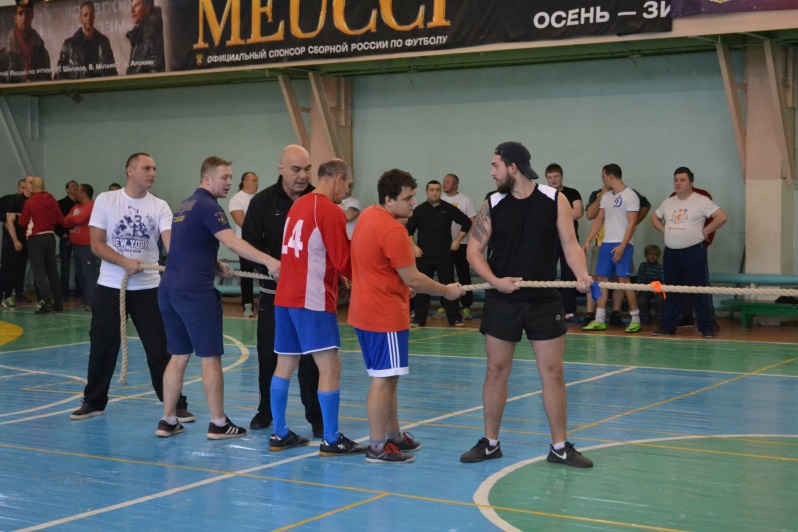 Работа с детьми и их родителями
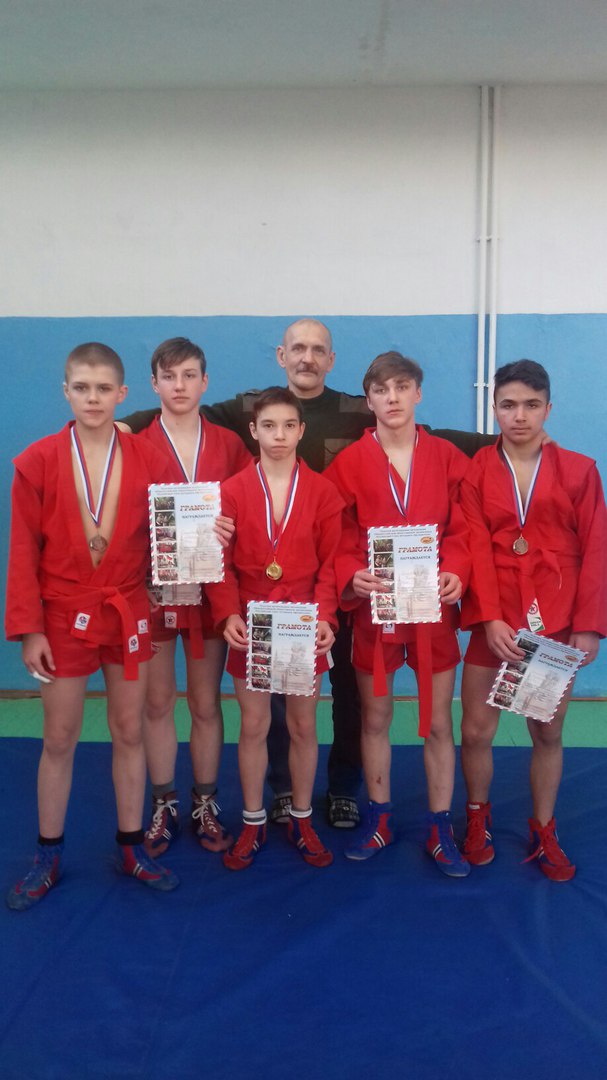 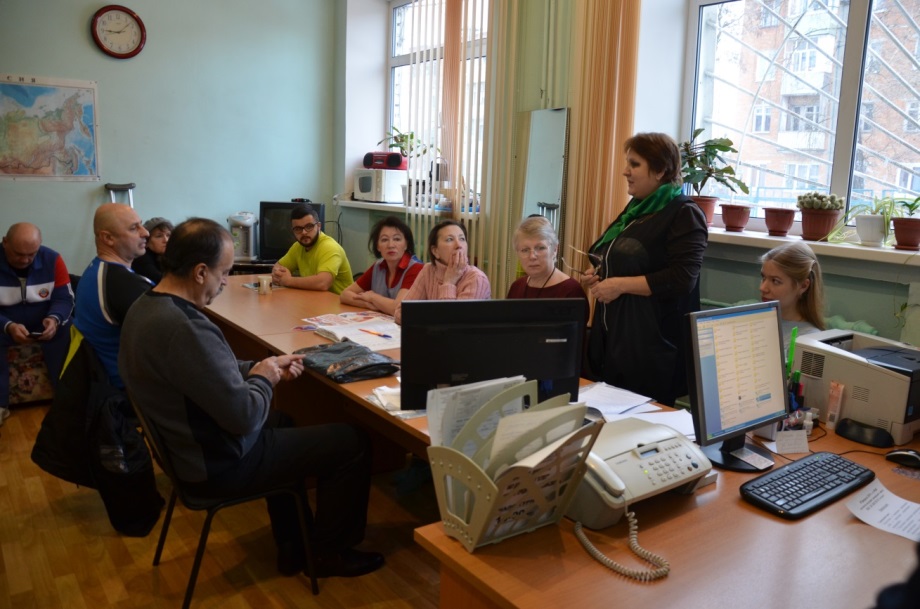 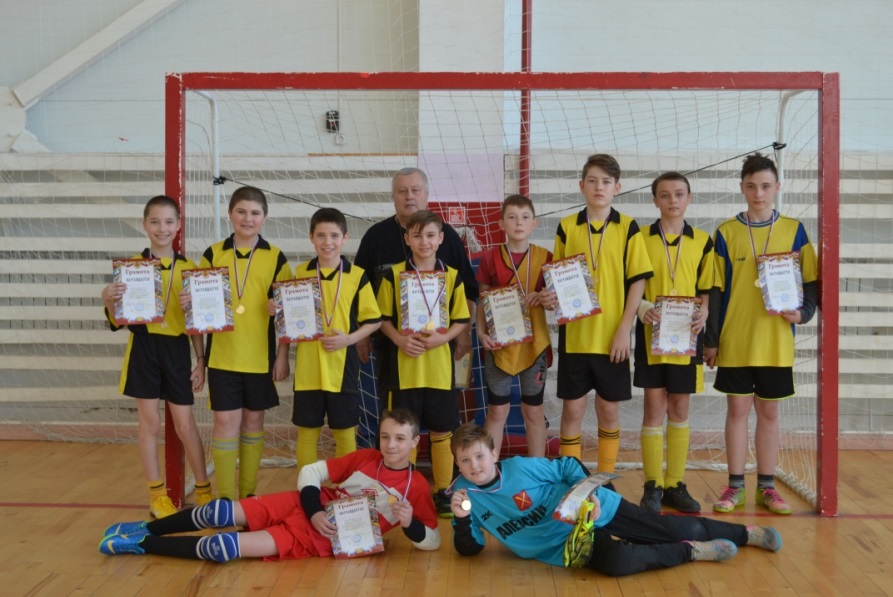 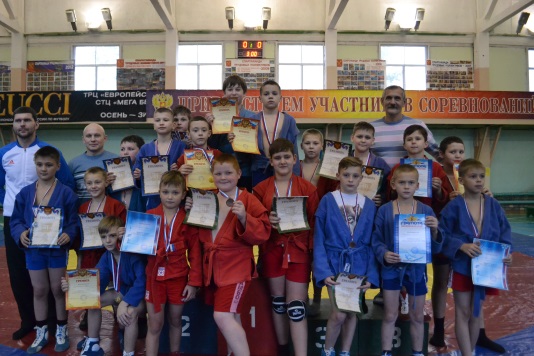 Информационно-просветительскаяработа
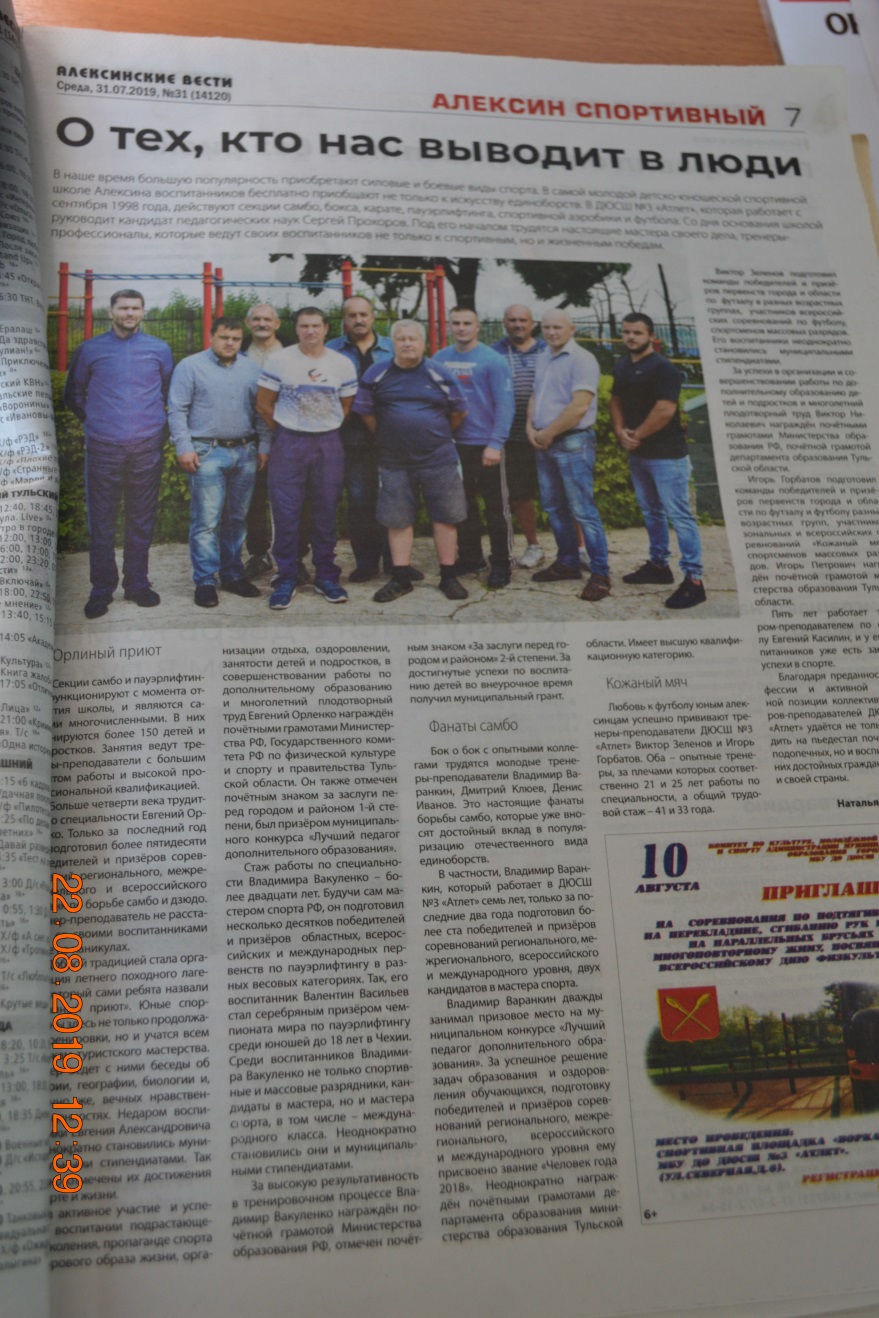 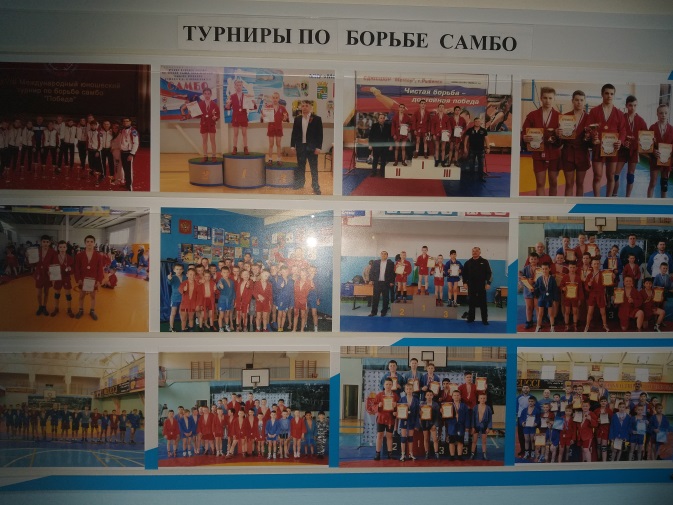 Мониторинг здоровья
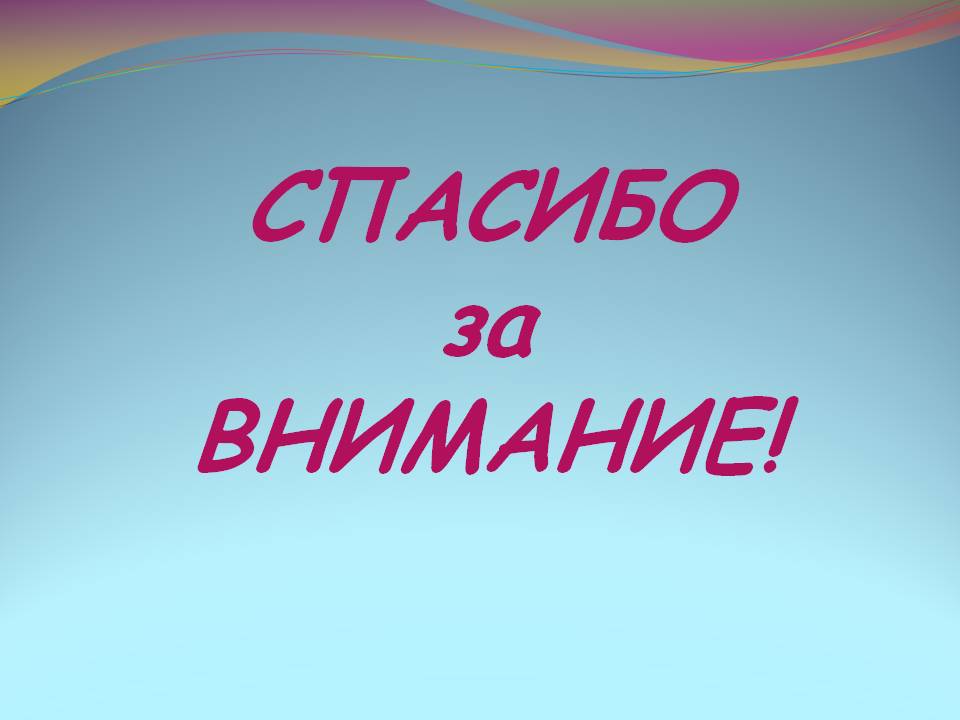